ТВОРЧЕСКАЯ СЕМЬЯ 
ОХЛИВАНКИНЫХ
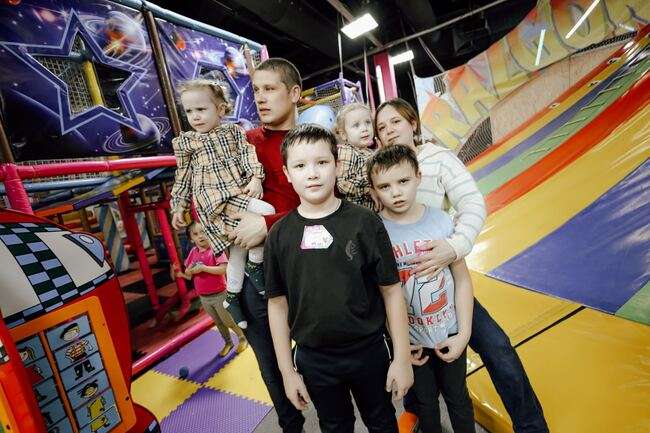 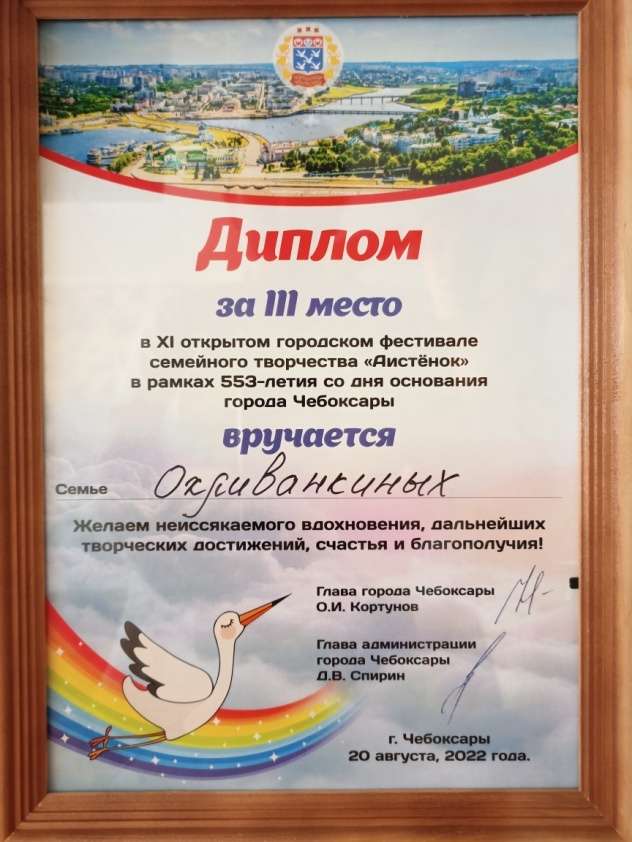 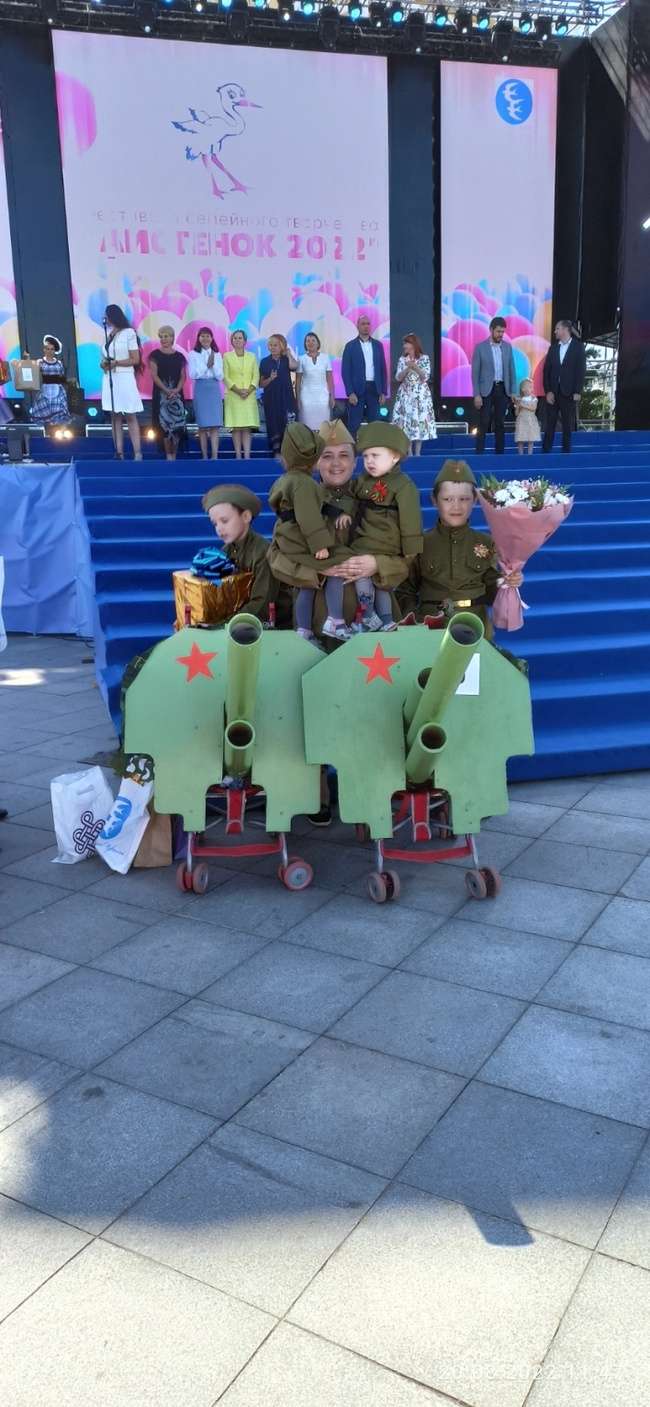 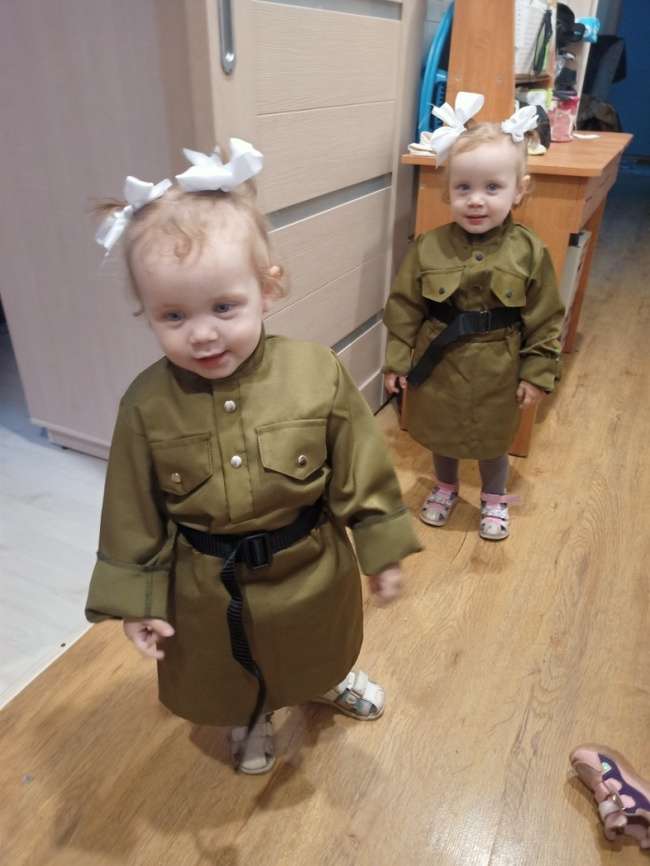 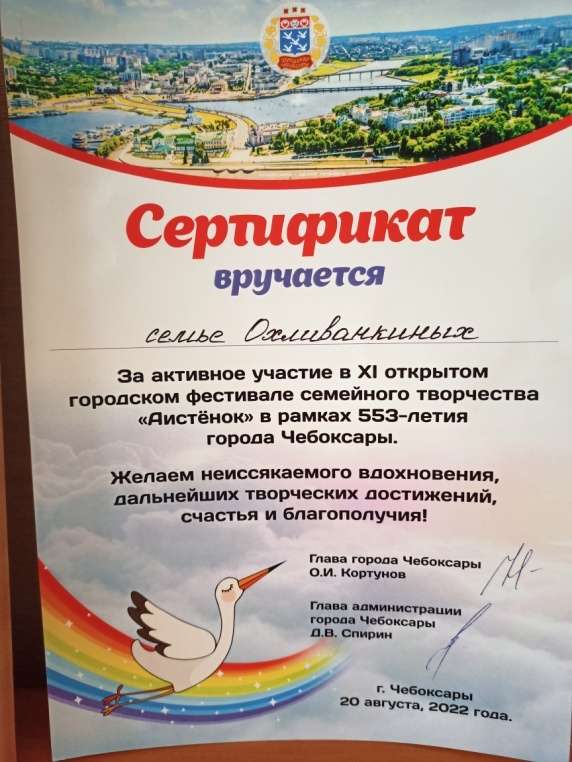 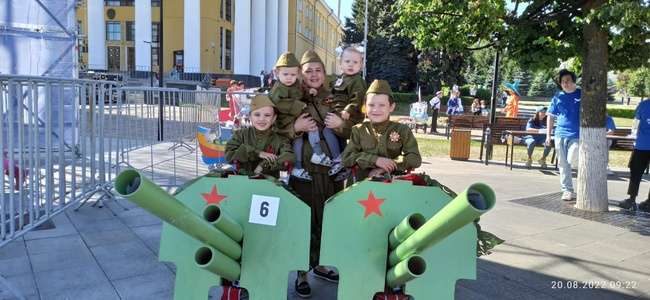 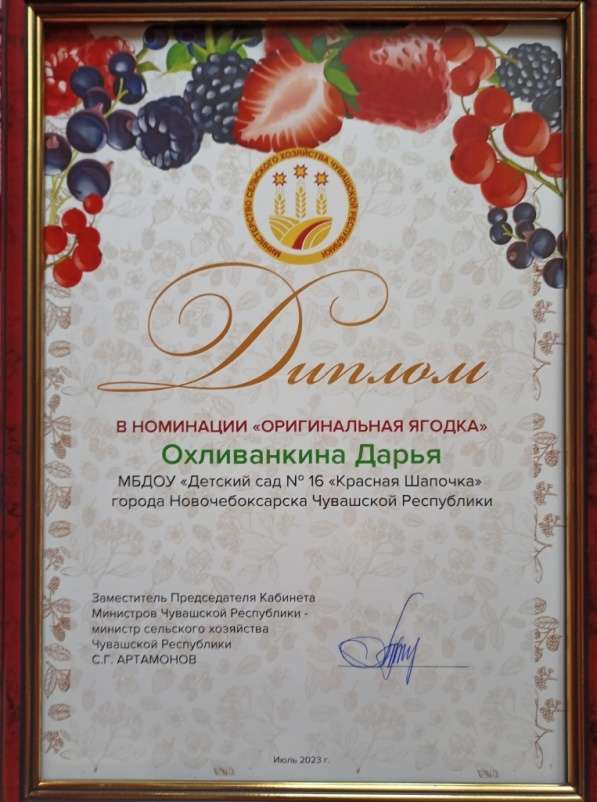 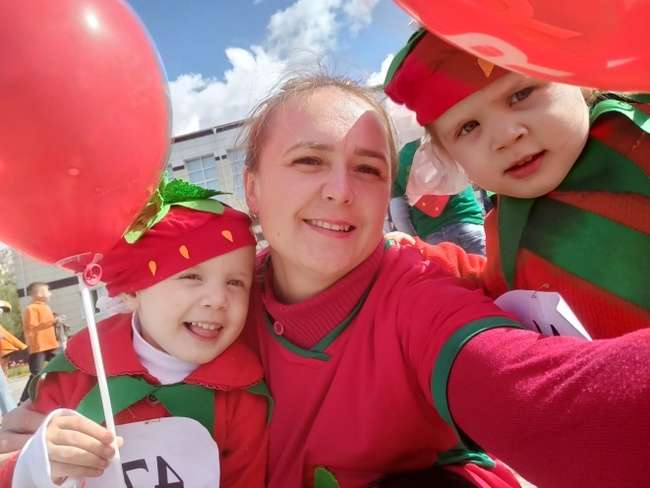 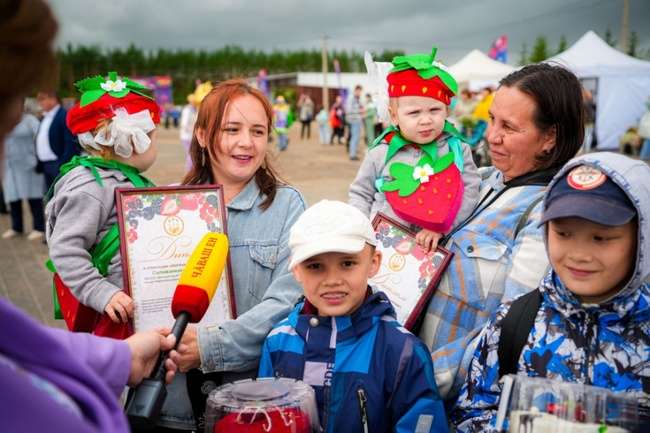 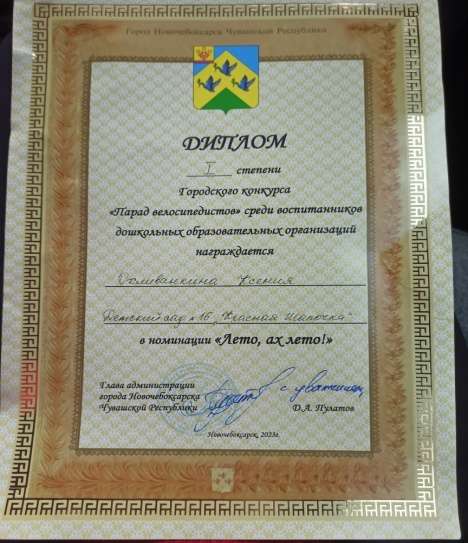 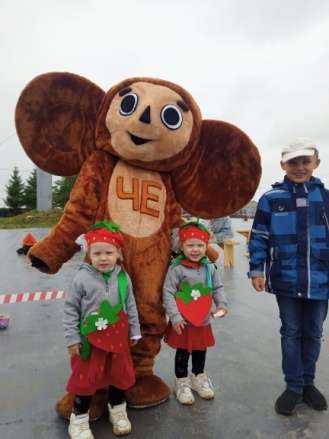 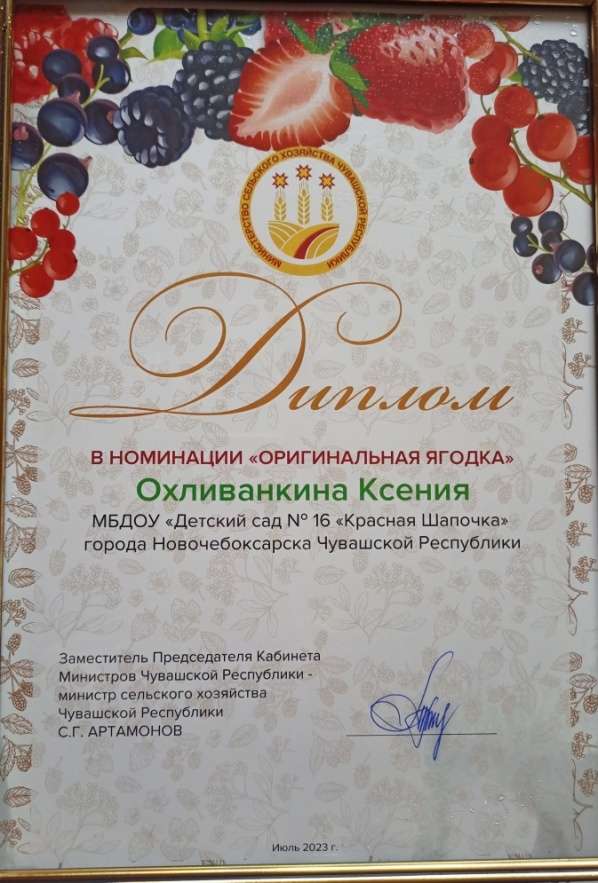 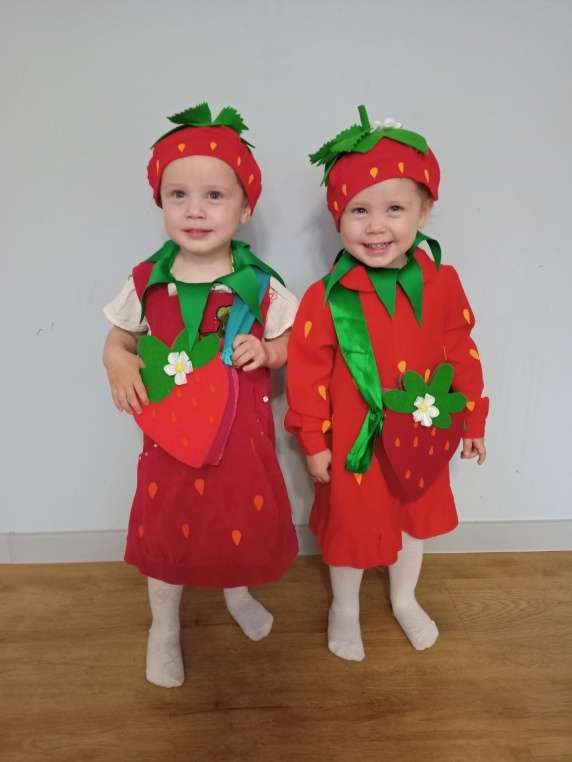 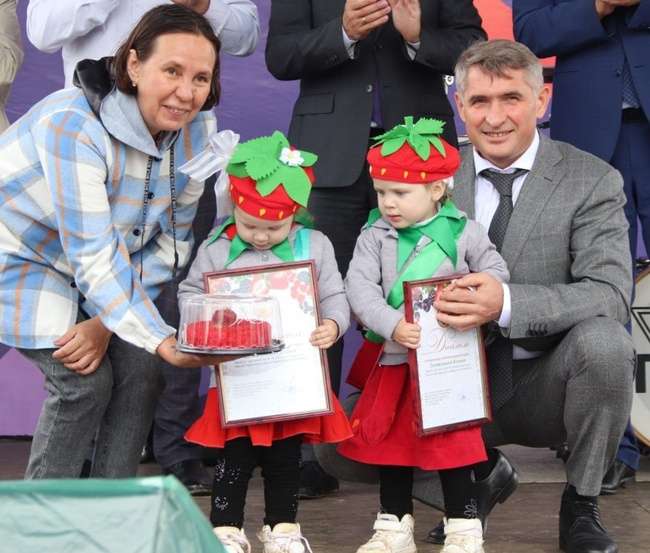 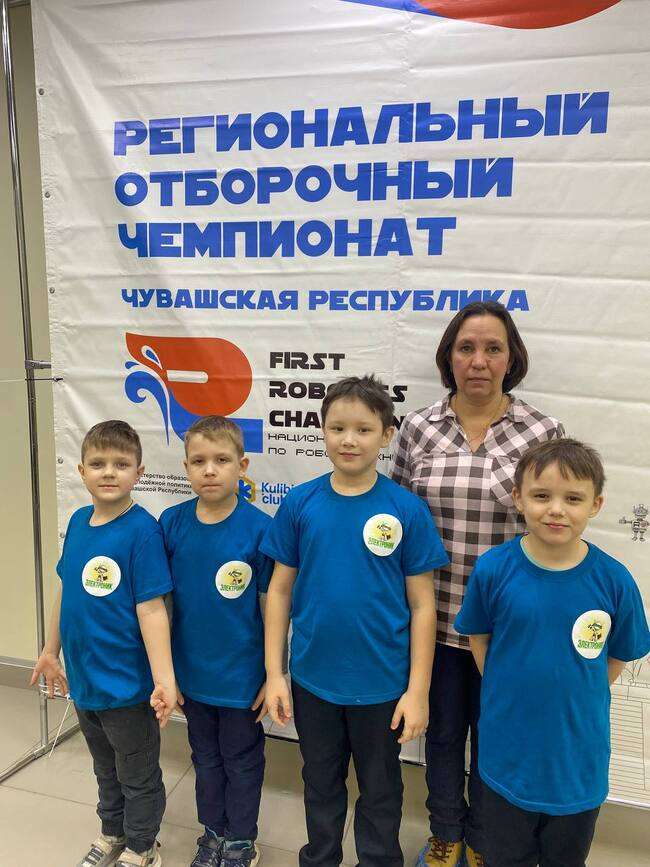 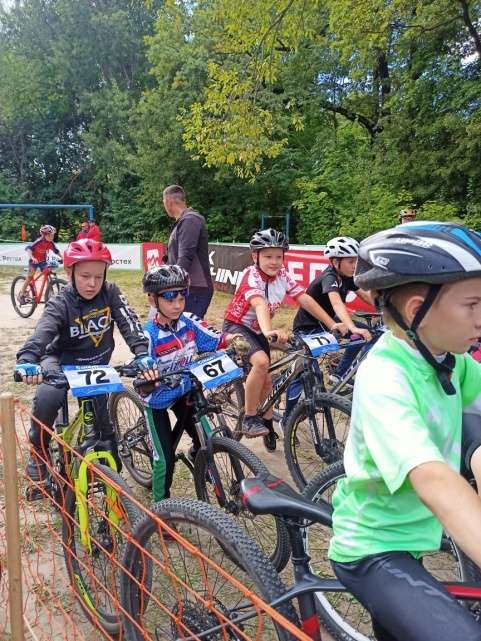 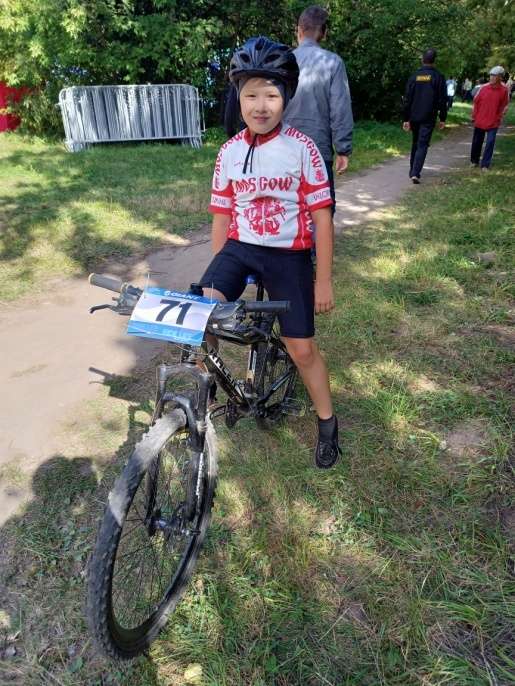 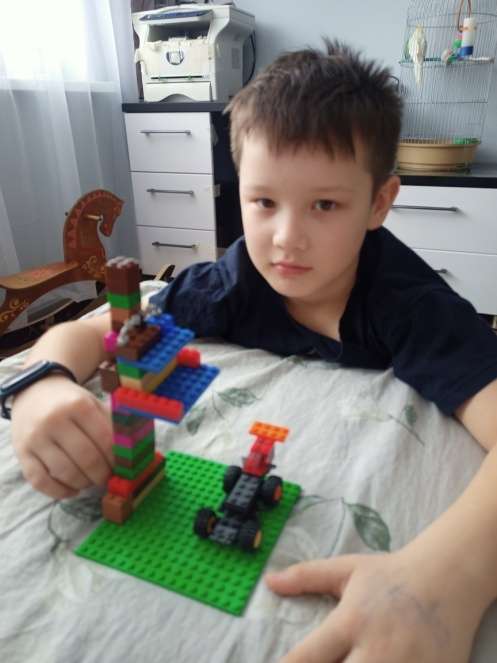 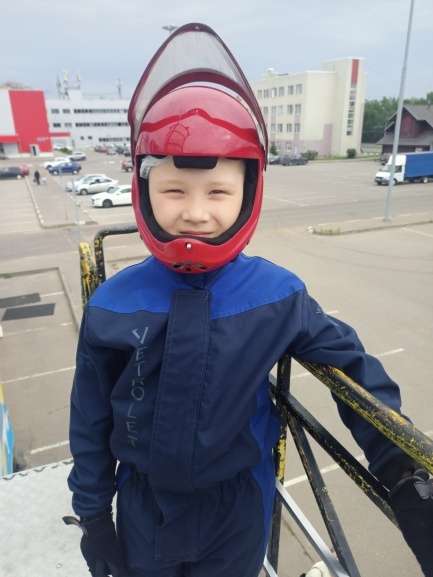 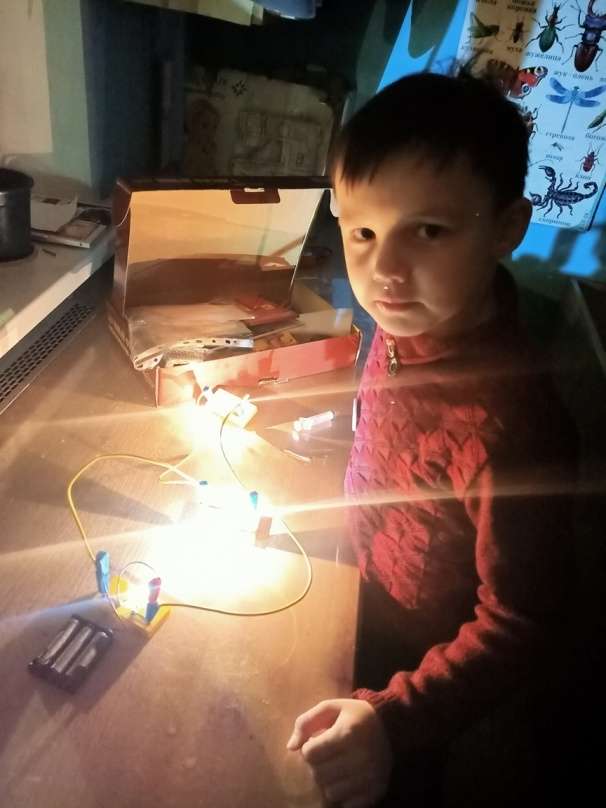 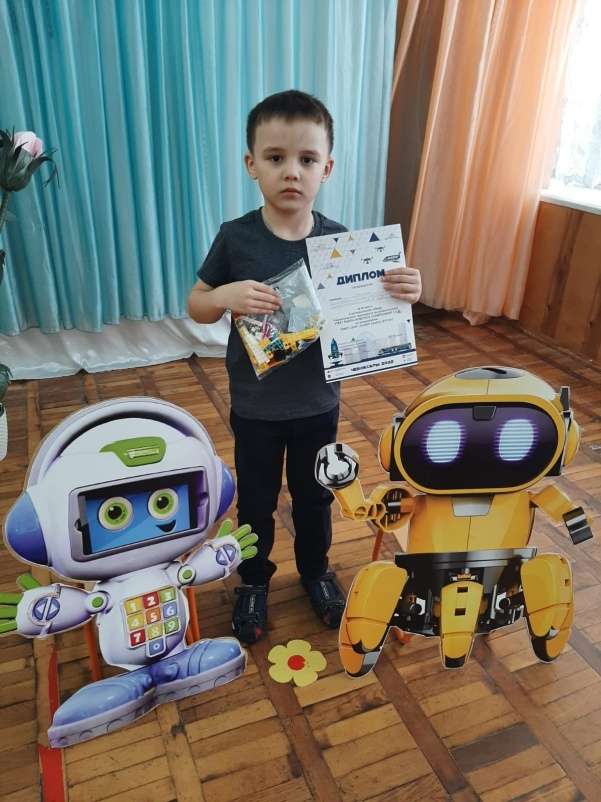 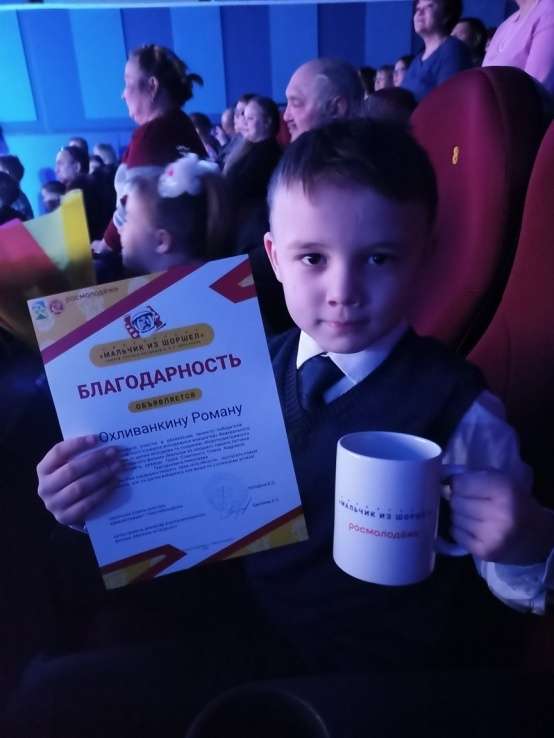 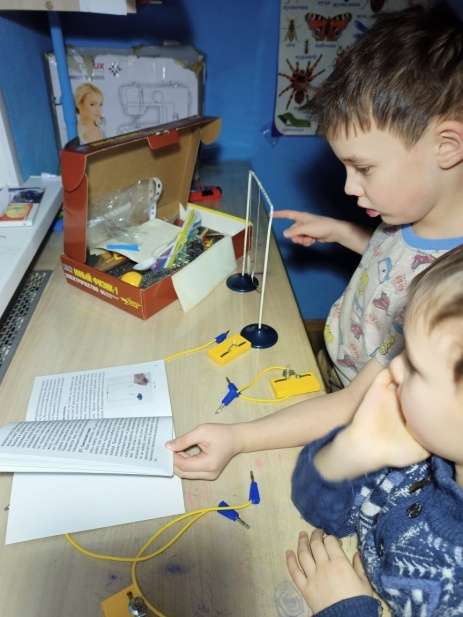 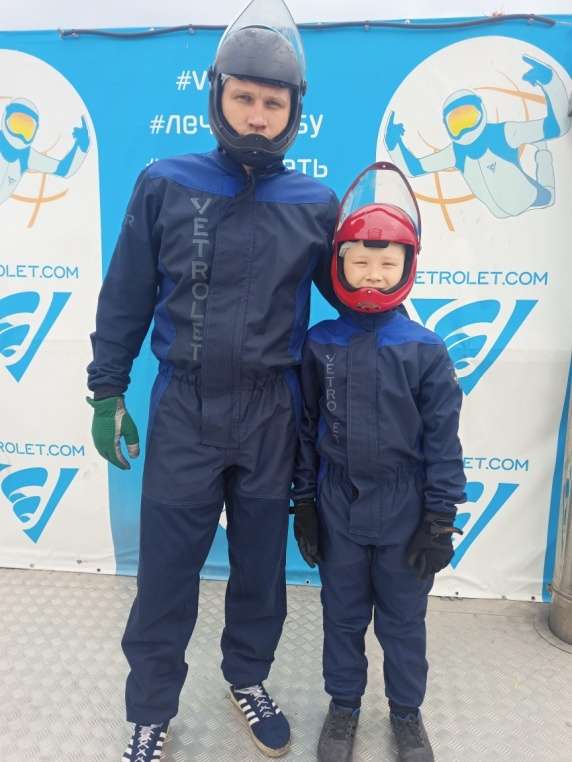 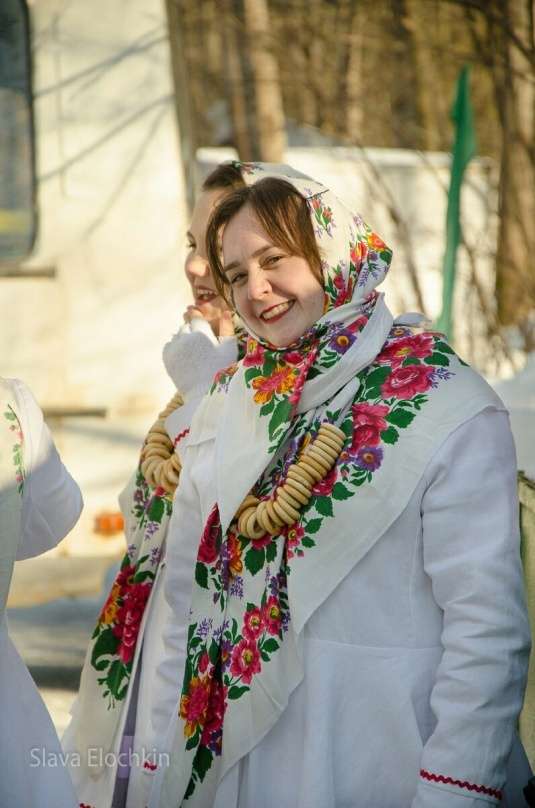 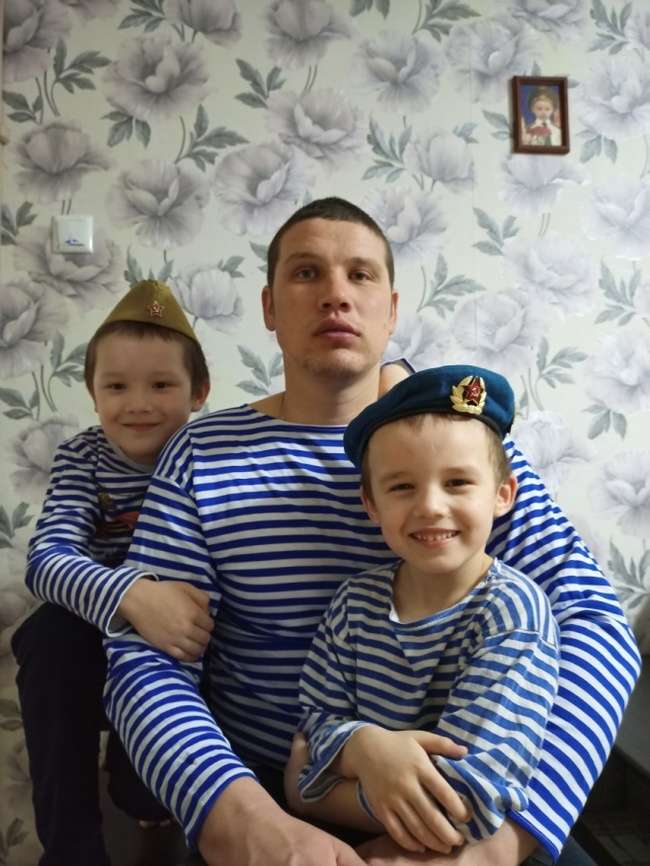 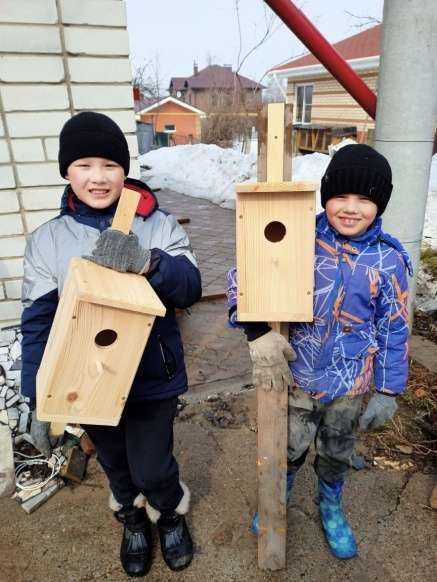 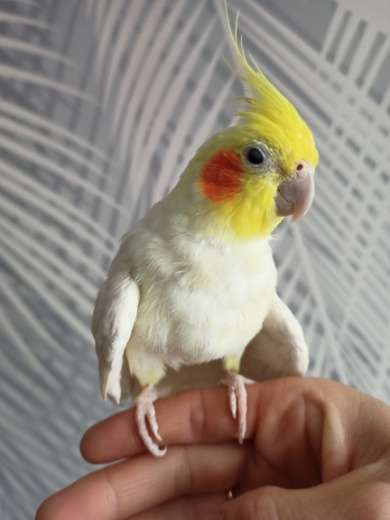 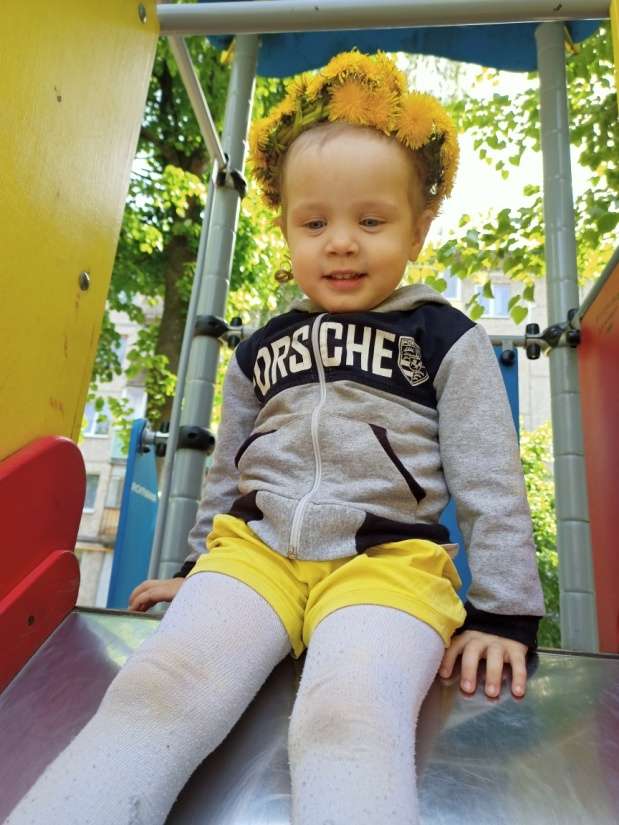 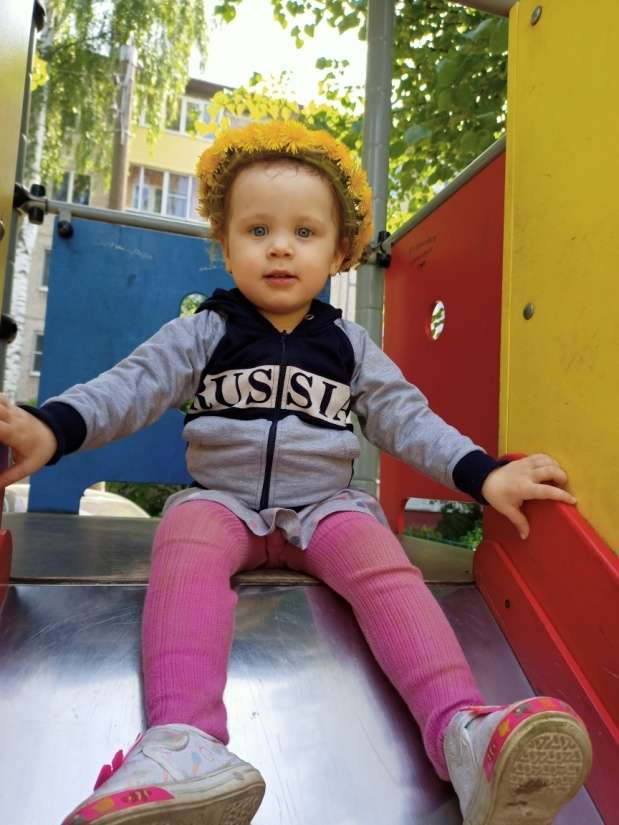 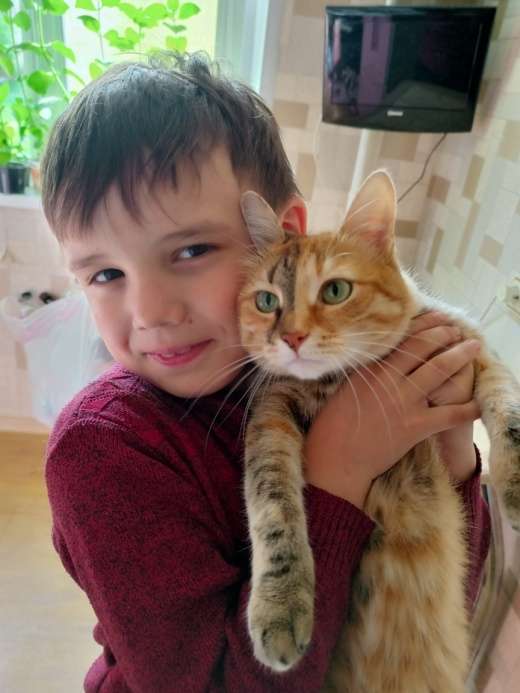 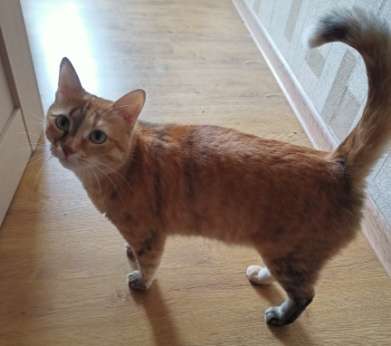